Captive Insurance & Regulations
Yas Suttakulpiboon
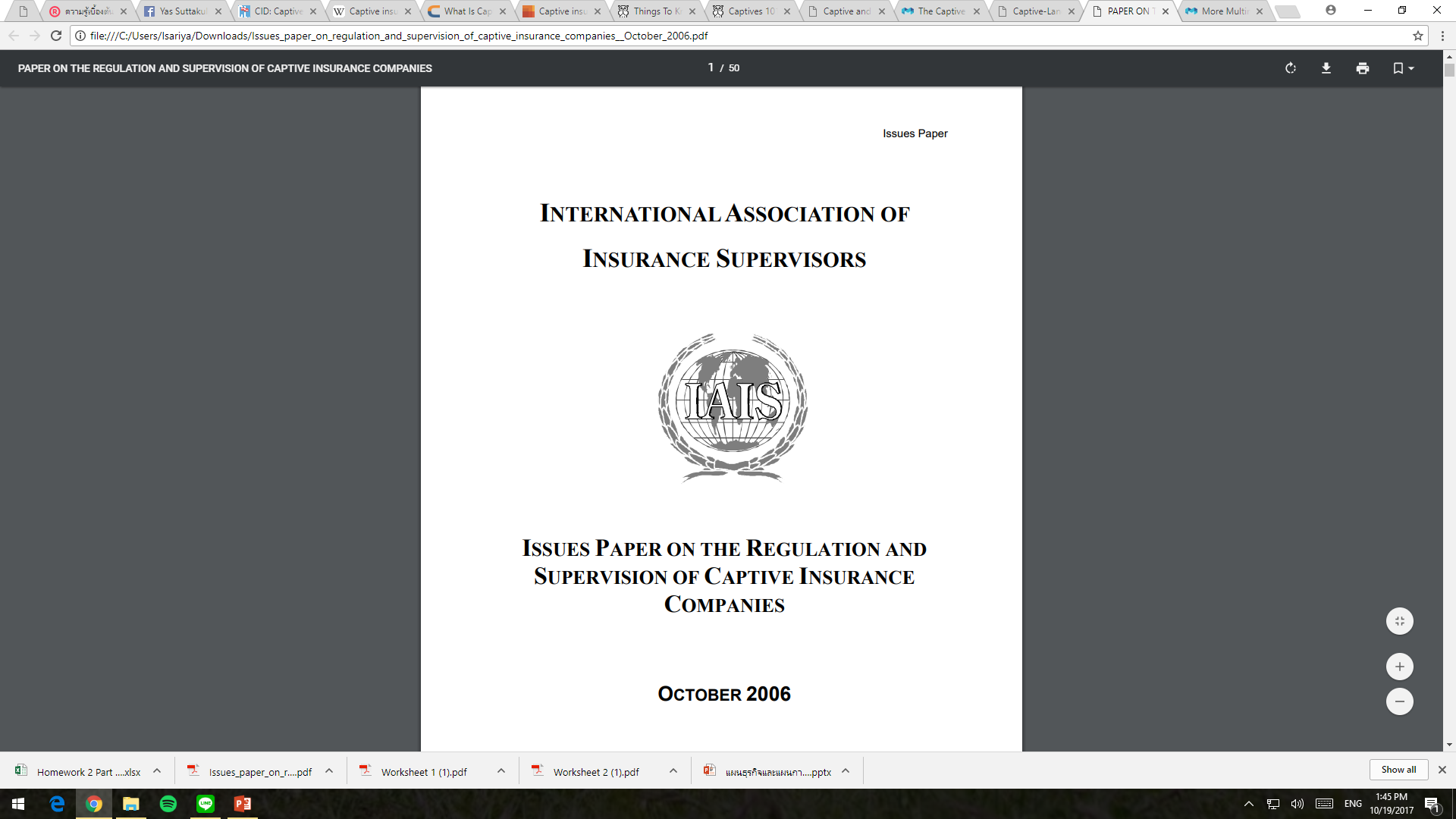 Agenda
History of Captive Insurance
General Overview
Regulation & Concerns
History of Captives
History of Captive Insurance
1782 - The concept of forming an insurance company to insure the risks of its owners can be traced to the infancy of insurance. (Mutual Co)
1860 - a group of London merchants formed their own insurance company called Commercial Union.
1922 – First captive was established in Guernsey 
1920s – 1930s - several major companies, including ICI, BP, Pilkingtons and Unilever in the UK and Lufthansa in Germany, had formed their own insurance companies.
History of Captive Insurance
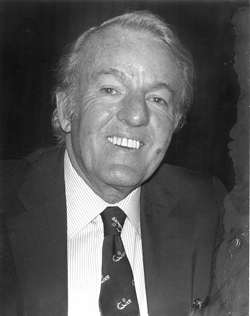 Mr. Fred Reiss was a US fire protection engineer assessing buildings for the Ohio Inspection Bureau. He consistently heard complaints from clients on how difficult it was to obtain coverages from the insurance industry.
Reiss was quick to realize that this was an opportunity with a unique and simple solution. What corporations sought, but were unable to find, was a method of financing the covering of their own exposures in a way that could, ultimately, bring down the net cost of insurance to the corporations
Initially, Reiss based his concept on the simple principle of setting up subsidiary companies to insure the risks of the parent companies in Kentucky and Ohio.
History of Captive Insurance
1962 - The Tax Reform Act also contained the first provisions for taxing offshore US-controlled companies. This clarification led many companies, including Mr. Reiss’s clients, to search out overseas locations offering secure and suitable domiciles for their subsidiaries and, by extension, their captives.
1970s - There was significant interest in Bermuda following the relaxation of exchange control restrictions.
1976 - Rental captives started when a Bermuda-based captive executive identified a market requirement by smaller companies who wanted the services of a captive without incurring all of the expenses and expertise needed in managing a captive. 
1997 - The protected cell company (PCC) legal structure was developed in Guernsey in 1997 and was soon utilized for captive insurance companies.
Interesting Statistics
10% of global premium income
50% of ART market in the US
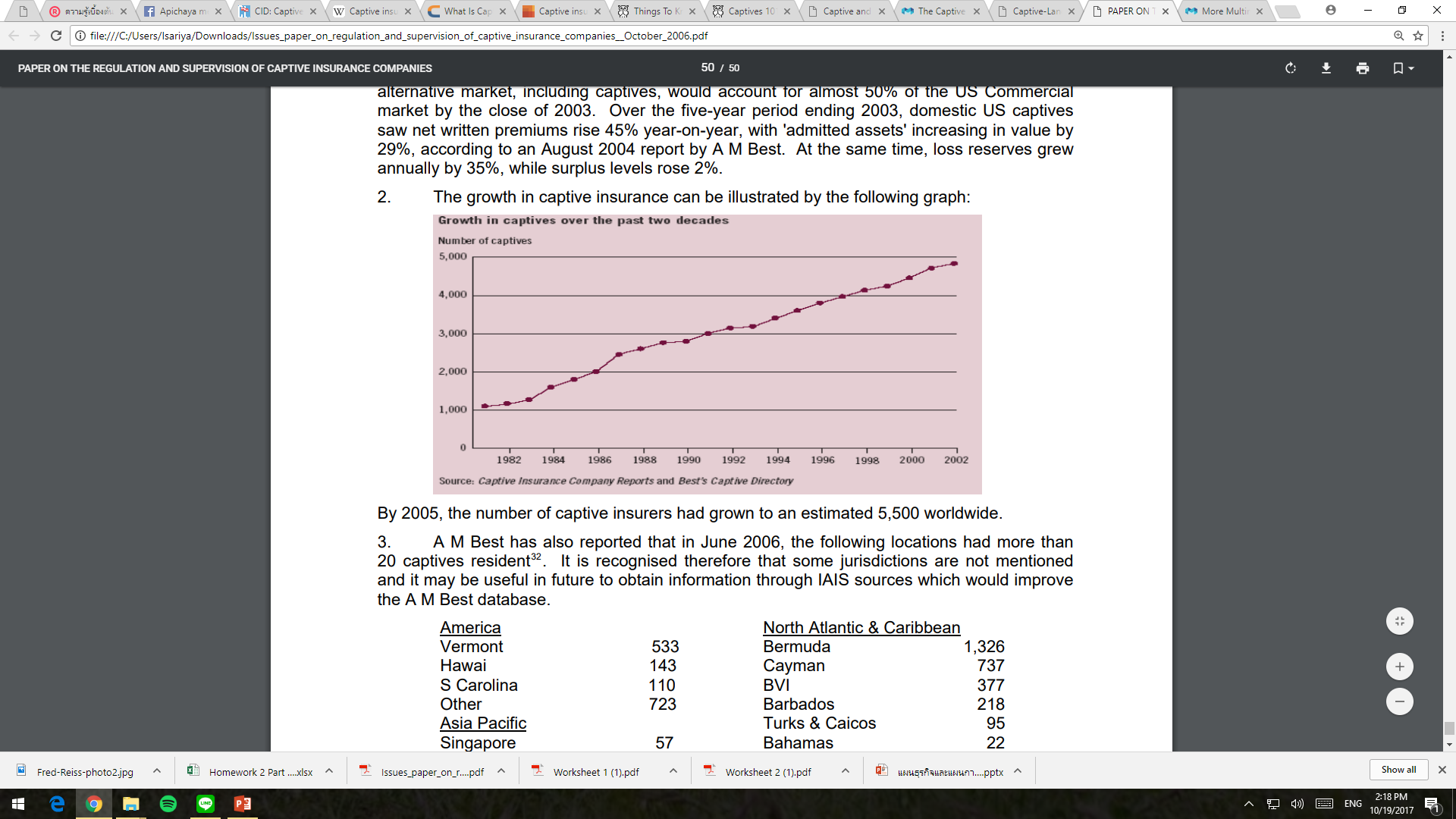 General Overview of Captives
General Overview
ลองอ่าน Definition หลาย ๆ แบบใน Appendix 1
Definition (IAIS Enhanced Disclosure Standard):
“an insurance or reinsurance entity created and owned, directly or indirectly, by one or more industrial, commercial or financial entities, the purpose of which is to provide insurance or reinsurance cover for risks of the entity or entities to which it belongs, or for entities connected to those entities and only a small part if any of its risk exposure is related to providing insurance or reinsurance to other parties”
Why insureds form their own captive insurance companies
Increased awareness and implementation of risk management practices
Better reinsurance access and terms
Cash flow
Placement of specialized risks
Communication
Customization
Control of cover and cost of multi-national programs
General Overview - Classification
Pure captives – single parent companies writing only the risks of their owner and/or affiliates.
Group and/or association captives – multi-owned insurance companies writing only the risks of their owners and/or affiliates, usually within a specific trade or activity.
Rental captives – insurers specifically formed to provide captive facilities to unrelated bodies for a fee. They are used by entities that prefer not to form their own dedicated captive.
Diversified captives – captives writing a limited proportion of unrelated business in addition to the risks of their owner and/or affiliates. Some jurisdictions consider that an insurance company writing any unrelated party business cannot be classified as a captive.
General Overview - Fronting Arrangements
The risk is transferred to a captive insurance company by way of a reinsurance contract also known as a fronting agreement. 
The insured receives a policy written by the licensed commercial insurer, but the economic risk of that policy resides in the captive insurance company, although the ultimate liability remains with the fronting insurer.
General Overview - Sharing and spreading of risk
The placing of group risk within the captive and active management of that insurance risk has provided the opportunity for the captive insurance owner to accept higher deductibles on its primary program and by insuring them through the captive obtain reinsurance coverage at lower cost. 
Some captive insurance programs offer a good spread of risk exposures that are well managed and realistically priced at a level where there is a minimal cost of administrative and claims handling activity. 
However, there are situations where captive insurance companies do not have a good spread of risk exposures, leading to a concentration risk that needs to be recognized and managed. This may be achieved by increasing capital or by reinsurance or through diversification.
The Use and Misuse of Captives
Captive Insurance Managers
More commonly, some or all of the captive’s management will be outsourced. 
Supervisors normally have the statutory powers to insist that captive insurers employ competent managers.
Services include company management, administration, accounting, company secretarial services, underwriting, the arranging and placing of reinsurance, claims handling and compliance functions.
Major broking houses placing insurance and reinsurance programs for captives may also provide captive insurance management services. They come with expertise.
Captive Regulation & Concerns
Regulation
The purpose of insurance regulation is to protect policyholders (who are in most captives also the shareholder), investors and other stakeholders through the provision of tools provided to ensure that companies operate in accordance with acceptable standards of corporate governance, financial strength and market conduct. 
This in turn promotes efficient, safe, fair and stable insurance markets, which encourage growth and competition in the sector.
Regulation
It is important that the captive practices good corporate governance to ensure that the captive continues to meet its solvency requirements and maintains adequate technical provisions.
Appropriate regulation reduces the risk that a captive may become involved in fraudulent activities or be used as a vehicle for money laundering.
Key Concerns of Captive Regulation
The IAIS Insurance Core Principles provide a globally accepted framework for the regulation and supervision of the insurance sector.
On-site inspection
Group-wide supervision
Premiums
Corporate governance
Investment policy
Capital and solvency
Disclosure
Fraud, money laundering and financing of terrorism
Etc.
Key Concerns of Captive Regulation
On-site Inspection:
Captives frequently pose less risk to external stakeholders and to markets than do commercial insurers or reinsurers, which enables supervisors to tailor inspections to cover key issues such as solvency, asset quality and adequacy of technical provisions. They may omit from inspection areas such as market conduct, which, whilst important when examining a commercial insurer, are of lesser importance or applicability in a captive.
Group-wide Supervision:
Supervisors will consider the overall structure of the group and use risk-assessment techniques to determine whether further supervision outside the captive is necessary, for example if the captive has significant related-party assets.
Key Concerns of Captive Regulation
Premiums:
While most supervisors would be reluctant, or indeed do not have the legislative powers, to dictate the premium that a company must pay to its captive, the supervisor’s solvency and capitalization requirements can influence and ensure adequate premium payments by the captive’s owner. 
Corporate Governance (NAIC’s Model Audit Rule 205):
Regulators often recognize the need to avoid overburdening captives with governance arrangements such as risk management committees or requirements regarding directors, designed for larger or publicly held companies. On the other hand, supervisors ensure that captives are well managed and that the board can adequately oversee the business.
Key Concerns of Captive Regulation
Investment Policy:
Most captive jurisdictions’ supervisors require that captive boards, as part of the business plan, set down an appropriate investment policy (strategy and objectives) to be followed prior to captive formation and will expect that policy to be appropriate to the needs of the captive. 
Requirements for security, liquidity, low volatility and the expected shape of the liabilities side of the captive’s balance sheet including the matching of liability maturities must be borne in mind.
Key Concerns of Captive Regulation
Capital and Solvency
It is important that the supervisor understands the different forms of capital available to investors in their jurisdiction, as specified by applicable legislation, and develops a policy towards their acceptability as captive funding. 
The supervisor may require an owner who is an individual to provide 100% paid up ordinary share capital in cash. A financially healthy public company, on the other hand, may be allowed to issue various types of capital instrument such as a mix of ordinary shares and redeemable preference shares and debt. It may also be permitted to hold a portion of its capital requirement in the form of a contingent guarantee to invest further monies if required such as a LOC issued by a recognized financial institution acceptable to the supervisor.
Key Concerns of Captive Regulation
Capital and Solvency (Continued)
In the case of a captive insurer there may be less risk, or in many cases no risk, to external stakeholders in the event of the failure of a captive.
Captive supervisors normally ensure that sufficient recognition and importance is given to the adequacy and security of any reinsurance arrangements in place since any failure of these will impact upon the ability of the captive to meet its liabilities
Key Concerns of Captive Regulation
Capital and Solvency (Continued)
Regulators will establish a minimum solvency margin requirement which adequately reflects the risks that are inherent in captive insurance companies. Significant factors to evaluate are: 
The level of solvency margin required in the case of captive insurance companies is influenced by the extent, appropriateness and security of its reinsurance arrangements as well as the adequacy of its technical provisions.
The risk portfolio may be unbalanced, consequently a formulaic approach may not be appropriate
Although the policyholder is generally the parent, there may be third party interests to protect, especially if liability business is written
If solvency requirements are inappropriately high given the risk evaluation, then companies will not form captives and instead seek alternative means of protecting or absorbing risk
It may be costly to a company to tie-up capital in a captive that could be put to more efficient use elsewhere in its operations
Key Concerns of Captive Regulation
Disclosure
As the majority of captives do not write any unrelated party business, the public has no financial stake in the captive, nor would the captive’s business affect decisions made by the market. Disclosure requirements for captives usually meet the needs of the interested parties: jurisdictions enact regulations to ensure that captives disclose certain information to the supervisor and the owner has access to any financial information it needs.
Key Concerns of Captive Regulation
Fraud, Money Laundering & Financing of Terrorism
It is possible that an owner could attempt to use the captive for money laundering purposes, third party service providers could become involved in claims fraud, or a single director could be fraudulently active. 
The supervisory authority requires insurers and intermediaries, at a minimum those insurers and intermediaries offering life insurance products or other investment related insurance, to take effective measures to deter and report money laundering and the financing of terrorism consistent with the Recommendations of the Financial Action Task Force on Money Laundering (FATF). 
FATF Typologies have increased their focus on the insurance sector but to date have not discussed specifically the possible use of captives for money laundering schemes, while IAIS guidance only mentions captives as a potential AML risk if a fictitious captive is established to try to launder funds.
Summary
History of Captive Insurance
The idea of captive is not new but became popular as the insurance underwriting cycle worsen & relaxed regulations
General Overview
Definition, types, pros and cons, managers etc.
Regulation & Concerns
Captives impose relatively lower risks compared to regular insurance/reinsurance companies. Regulations might be limited.